KAPITOLA 3: Trendy pro efektivnější logistiku poslední míle
LEKCE 2: Informační management: klíč k úspěchu
Kapsle
3.2.2
Vhodné technologie pro logistiku na poslední míli
1
Tematicky předcházející kapsle :
3.1.1
Související kapsle :
2.2.1, 2.2.3, 2.2.4, 2.3.4, 3.1.1, 3.4.1, 3.4.4
Autoři:
CLA, člen konsorcia SUSMILE
2
Cíl kapsle
Tato kapitola se zabývá problematikou informačních technologií, softwarem pro řidiče a operátory, technickými požadavky a jeho využitím a přínosy v LMD.
3
Obsah
Informační technologie 
IT pro objednávání zásilek
IT pro sledování zásilek
IT pro navigaci vozidel
4
Pokyny k dokumentu
V dnešní době je nutné zajistit pružnou a kvalitní reakci společnosti na rychlé změny probíhající na trhu. Flexibilita neznamená pouze pružnou výrobní technologii a organizaci, ale také to, že správný uživatel má k dispozici správné informace ve správný čas na správném místě. Dostatek kvalitních informací se promítá do přijímání informovanějších rozhodnutí.

Tato kapsle obsahuje dva zdroje:

Dokument ve Wordu, který obsahuje popis toku informací, různých modulů a jejich propojení. 

2. Video na Youtube, které představuje příklad softwaru pro správu vozového parku
5
Zdroj 1 - Zdroj informací: přiložený dokument
Přečtěte si krátký dokument ve wordu, který byl sestaven speciálně pro tuto kapsli, aby pokryl nejdůležitější body . Obsahuje popis informačního toku, různých modulů informačních systémů a jejich propojení.
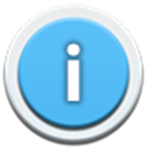 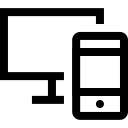 6
Zdroj 2 – youtube video
Podívejte se na šestiminutové video v angličtině, které obsahuje následující kapitoly:

Sledování vozidel a majetku
Správa řidičů
Efektivita pracovních postupů
Přehled obchodů

Konkrétní informace o této snadno použitelné technologii softwaru jako služby (SaaS) naleznete na oficiálních webových stránkác www.webfleet.com
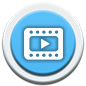 https://www.youtube.com/watch?v=7tZl4oLzySU
7
Cvičení
Co znamená zkratka GNSS? 
Jaká anglická slova představují zkratku GPS?
Jak se jmenuje evropský globální navigační systém?
S čím může software pro správu vozového parku pomoci?
Jaké typy/moduly logistických informačních systémů znáte?
8